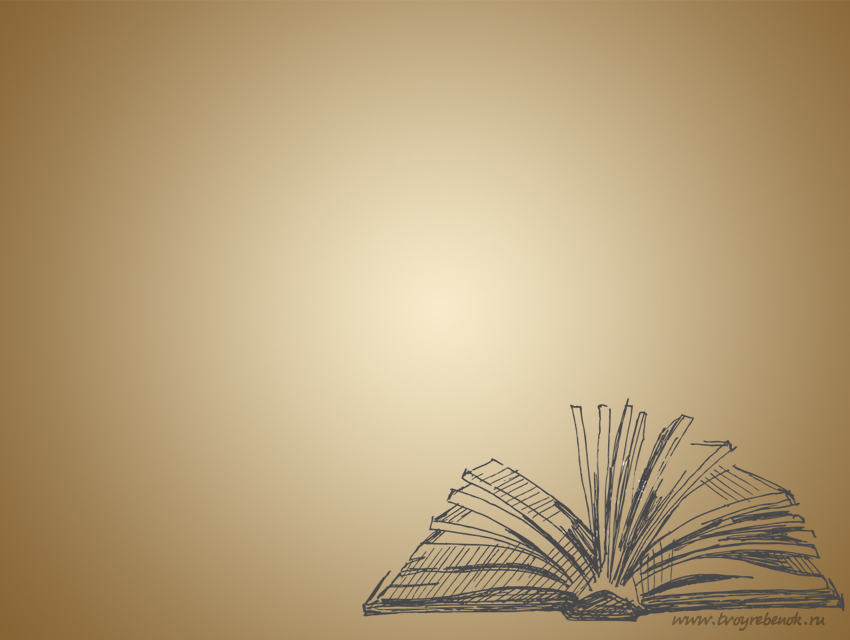 ВОЗМОЖНЫ ЛИ МЫ? социально-политическая интеграция в XXI веке и политическое моделирование будущего сообщества
Докладчик: ассистент кафедры теории и истории российского и зарубежного права, аспирант Филиппова М.К.
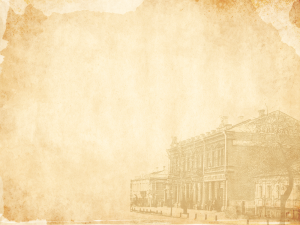 Гипотеза
Для прогнозирование различных социально-политических процессов, развитие актуальных и латентных конфликтов, рисков и нестабильностей, необходимо понимание направлений развития форм политической коммуникации и социальной интеграции в XXI веке
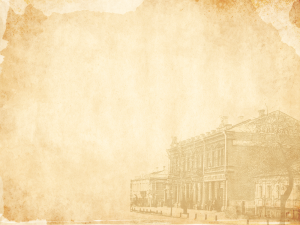 Основные формы социально-политической общности в западноевропейском дискурсе
Универсалистский проект
Космополитический проект
Прагматический проект
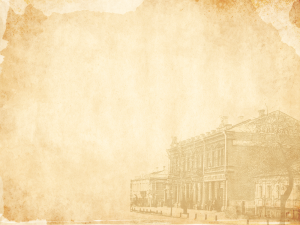 Универсалистский проект
Ориентирован на 
сближение и унификации различных форм и средств коммуникации
Ориентирован на распространение и институционализацию единых стандартов и требований в развитии локальных социально-политических пространств
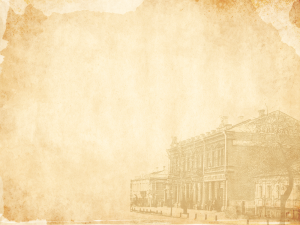 Сервисная концепция организации политического сообщества
Метадискурс (глобальный)
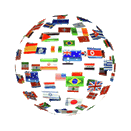 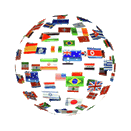 Микродискурс
Мезодискурс
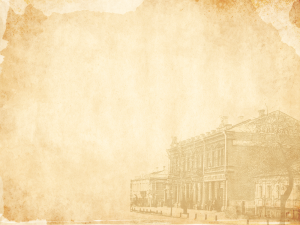 Рационально-конституционная организация социально-политического пространства
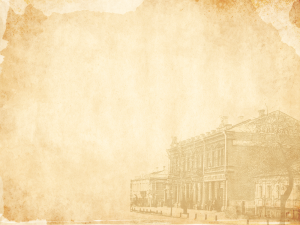 Неомарксизм
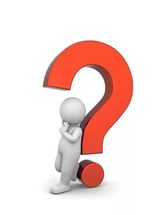 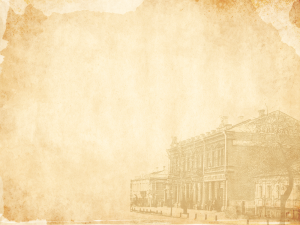 Неоанархизм
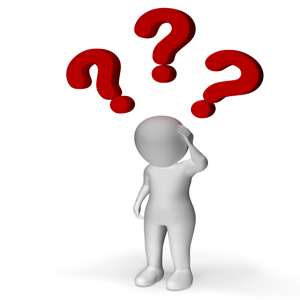 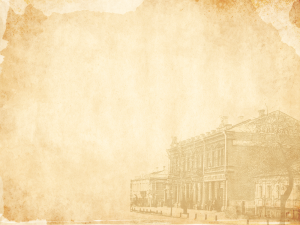 Социокультурное направление
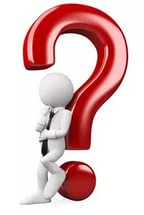 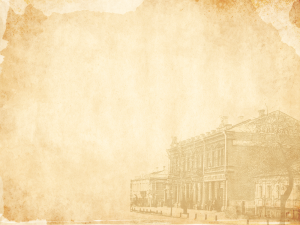 Космополитический проект
ориентирован на
качественную трансформацию публично-правовых форм организации
космополитические формы аналогично обосновывают гибкость и подвижность властных структур
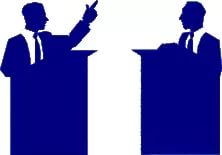 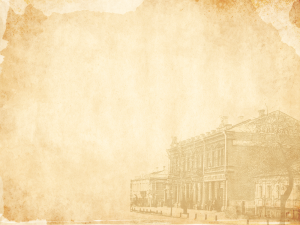 Идейно-практические основания
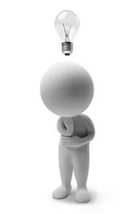 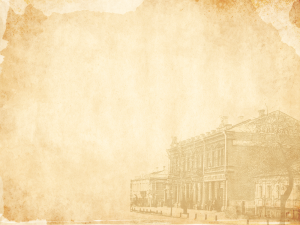 Прагматический проект
все политические процессы развиваются в контексте социокультурной эволюции, поэтому специфичны, а формы социальной общности опосредованы определенным пространством национально-культурной мыследеятельности
глобализация качественно обогатит и усложнит роль государственной власти, ее институционально-функциональную структуру, а институт государства вряд ли утратит как свое доминирующее положение в качестве центрального субъекта политической системы, так и ведущую роль в международном политическом процессе
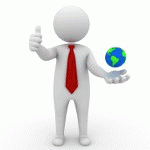 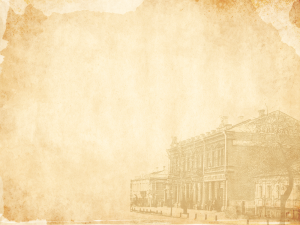 Направления развития прагматического проекта
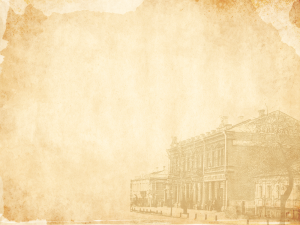 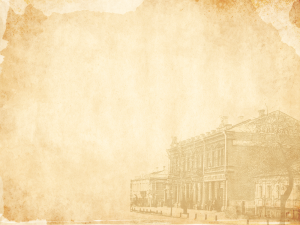 БЛАГОДАРИМ ЗА ВНИМАНИЕ!
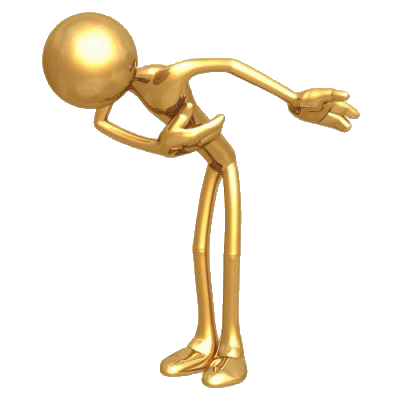